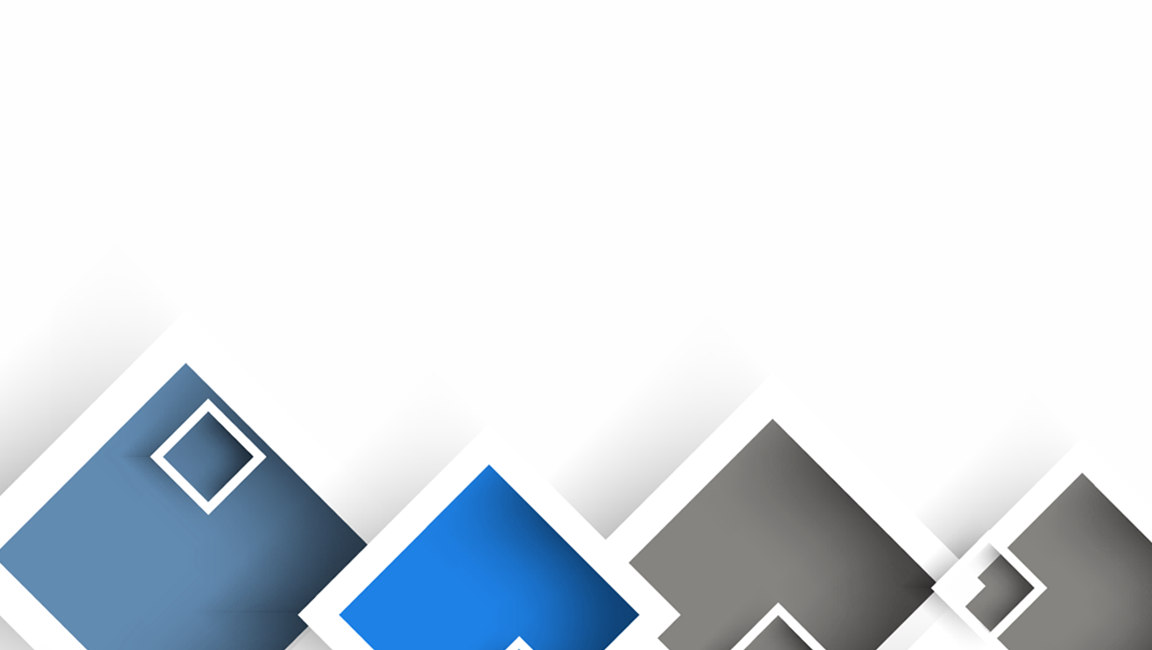 201X
年终总结、工作报告、商业汇报
点击这里更改文字内容以上文字没有实际意义,点击这里更改文字内容以上文字没有实际意义
目录页
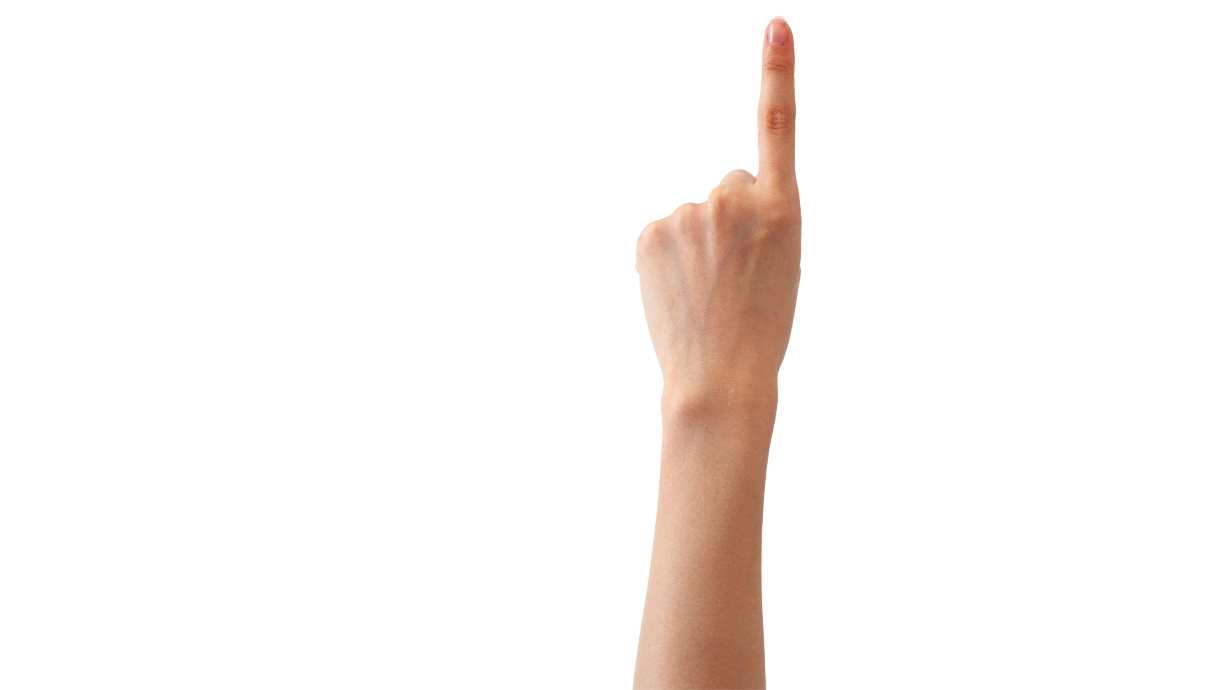 点击这里更改文字内容以上文字没有实际意义
点击这里更改文字内容以上文字没有实际意义
亮亮图文旗舰店  亮亮图文旗舰店
https://liangliangtuwen.tmall.com
点击这里更改文字内容以上文字没有实际意义
点击这里更改文字内容以上文字没有实际意义
点击这里更改文字内容以上文字没有实际意义
点击这里更改文字内容以上文字没有实际意义
①更改文字内容
②更改文字内容
③更改文字内容
④更改文字内容
添加标题
添加标题
点击这里更改文字内容
以上文字没有实际意义
点击这里更改文字内容
以上文字没有实际意义
Title Here
Title Here
添加标题
添加标题
点击这里更改文字内容
以上文字没有实际意义
点击这里更改文字内容
以上文字没有实际意义
Title Here
Title Here
①更改文字内容
②更改文字内容
③更改文字内容
④更改文字内容
STEP
01
STEP
02
STEP
03
STEP
04
添加标题
添加标题
添加标题
添加标题
This is a sample text. Insert your desired text here.
This is a sample text. Insert your desired text here.
This is a sample text. Insert your desired text here.
This is a sample text. Insert your desired text here.
①更改文字内容
②更改文字内容
③更改文字内容
④更改文字内容
单击填加标题
这里输入文字这里输入文字这里输入文字这里输入文字这里输入文字这里输入文字
③ 
您的标题
① 
您的标题
② 
您的标题
单击填加标题
这里输入文字这里输入文字这里输入文字这里输入文字这里输入文字这里输入文字
单击填加标题
这里输入文字这里输入文字这里输入文字这里输入文字这里输入文字这里输入文字
①更改文字内容
②更改文字内容
③更改文字内容
④更改文字内容
添加标题
添加标题
点击这里更改文字内容
以上文字没有实际意义
点击这里更改文字内容
以上文字没有实际意义
添加标题
添加标题
点击这里更改文字内容
以上文字没有实际意义
点击这里更改文字内容
以上文字没有实际意义
①更改文字内容
②更改文字内容
③更改文字内容
④更改文字内容
2
请输入您的文字请输入您的文字
请输入您的文字请输入您的文字
1
请输入您的文字
1
请输入您的文字请输入您的文字
请输入您的文字请输入您的文字
请输入您的文字
3
2
请输入您的文字
请输入您的文字请输入您的文字
请输入您的文字请输入您的文字
4
3
请输入您的文字请输入您的文字
请输入您的文字请输入您的文字
请输入您的文字
标题
4
①更改文字内容
②更改文字内容
③更改文字内容
④更改文字内容
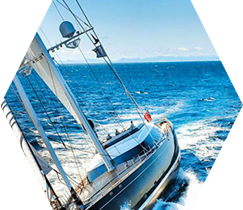 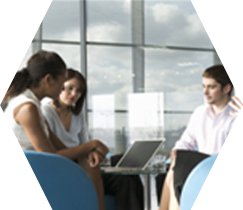 添加
文本
添加
文本
添加
文本
添加
文本
单击填加标题
单击填加文字内容单击填加文字内容
单击填加文字内容单击填加文字内容
②更改文字内容
①更改文字内容
③更改文字内容
④更改文字内容
添加标题
添加标题
点击这里更改文字内容
以上文字没有实际意义
点击这里更改文字内容
以上文字没有实际意义
Sample
TEXT
添加标题
添加标题
点击这里更改文字内容
以上文字没有实际意义
点击这里更改文字内容
以上文字没有实际意义
②更改文字内容
①更改文字内容
③更改文字内容
④更改文字内容
添加标题
添加标题
添加标题
添加标题
01
02
03
04
点击这里更改文字内容
以上文字没有实际意义
点击这里更改文字内容
以上文字没有实际意义
点击这里更改文字内容
以上文字没有实际意义
点击这里更改文字内容
以上文字没有实际意义
②更改文字内容
①更改文字内容
③更改文字内容
④更改文字内容
添加标题
添加标题
点击这里更改文字内容
以上文字没有实际意义
点击这里更改文字内容
以上文字没有实际意义
添加标题
添加标题
点击这里更改文字内容
以上文字没有实际意义
点击这里更改文字内容
以上文字没有实际意义
②更改文字内容
①更改文字内容
③更改文字内容
④更改文字内容
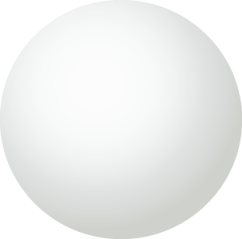 Some Title Here
Some Title Here
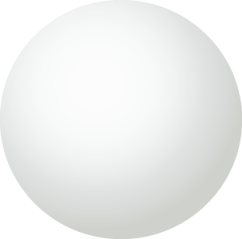 Some Title Here
Some Title Here
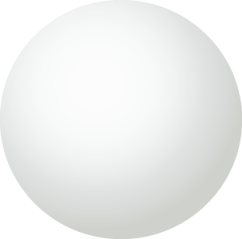 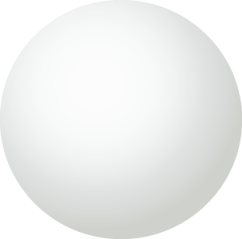 ②更改文字内容
①更改文字内容
③更改文字内容
④更改文字内容
添加标题
添加标题
添加标题
Sample
TEXT
添加标题
添加标题
添加标题
This is a sample text. Insert your desired text here. Again, this is a dummy text, enter your own text here.

This is a sample text. Insert your desired text here. Again, this is a dummy text, enter your own text here.
添加标题
添加标题
添加标题
②更改文字内容
①更改文字内容
③更改文字内容
④更改文字内容
添加标题
添加标题
添加标题
添加标题
点击修改文字
这是指由消费者组织的
点击修改文字
这是指由消费者组织的
点击修改文字
这是指由消费者组织的
点击修改文字
这是指由消费者组织的
③更改文字内容
①更改文字内容
②更改文字内容
④更改文字内容
添加标题
添加标题
添加标题
添加标题
This is a sample text. Insert your desired text here.
This is a sample text. Insert your desired text here.
This is a sample text. Insert your desired text here.
This is a sample text. Insert your desired text here.
③更改文字内容
①更改文字内容
②更改文字内容
④更改文字内容
添加标题
添加标题
点击这里更改文字内容
以上文字没有实际意义
点击这里更改文字内容
以上文字没有实际意义
添加标题
添加标题
点击这里更改文字内容
以上文字没有实际意义
点击这里更改文字内容
以上文字没有实际意义
③更改文字内容
①更改文字内容
②更改文字内容
④更改文字内容
Sample Text.
Sample Text.
Sample Text.
添加标题
This is a sample text. Insert your desired text here. Again, this is a dummy text, enter your own text here.

This is a sample text. Insert your desired text here. Again, this is a dummy text, enter your own text here.
Sample Text.
③更改文字内容
①更改文字内容
②更改文字内容
④更改文字内容
添加标题
点击这里更改文字内容
以上文字没有实际意义
添加标题
点击这里更改文字内容
以上文字没有实际意义
添加标题
点击这里更改文字内容
以上文字没有实际意义
添加标题
点击这里更改文字内容
以上文字没有实际意义
③更改文字内容
①更改文字内容
②更改文字内容
④更改文字内容
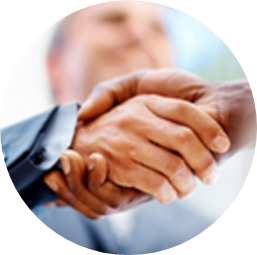 单击此处添加标题
单击此处添加文本
单击此处添加文本
单击此处添加文本
单击此处添加文本
单击此处添加文本
单击此处添加文本
单击此处添加文本
④更改文字内容
①更改文字内容
②更改文字内容
③更改文字内容
添加标题
添加标题
添加标题
添加标题
This is a sample text. Insert your desired text here.
This is a sample text. Insert your desired text here.
This is a sample text. Insert your desired text here.
This is a sample text. Insert your desired text here.
④更改文字内容
①更改文字内容
②更改文字内容
③更改文字内容
这里填写小标题
这里填写小标题
此处添加标题文字
此处添加标题文字
此处添加标题文字
此处添加标题文字
这里填写小标题
这里填写小标题
此处添加标题文字
此处添加标题文字
此处添加标题文字
此处添加标题文字
④更改文字内容
①更改文字内容
②更改文字内容
③更改文字内容
添加标题
添加标题
添加标题
添加标题
点击这里更改文字内容
以上文字没有实际意义
点击这里更改文字内容
以上文字没有实际意义
点击这里更改文字内容
以上文字没有实际意义
点击这里更改文字内容
以上文字没有实际意义
④更改文字内容
①更改文字内容
②更改文字内容
③更改文字内容
TITLE HERE
TITLE HERE
TITLE HERE
TITLE HERE
1
2
3
4
单击添加段落文字单击添加段落文字单击添加段落文字
单击添加段落文字单击添加段落文字单击添加段落文字
单击添加段落文字单击添加段落文字单击添加段落文字
单击添加段落文字单击添加段落文字单击添加段落文字
strengths
weaknesses
opportunities
threats
④更改文字内容
①更改文字内容
②更改文字内容
③更改文字内容
添加标题
添加标题
添加标题
添加标题
添加标题
添加标题
添加标题
添加标题
This is a sample text. Insert your desired text here.
This is a sample text. Insert your desired text here.
This is a sample text. Insert your desired text here.
This is a sample text. Insert your desired text here.
④更改文字内容
①更改文字内容
②更改文字内容
③更改文字内容
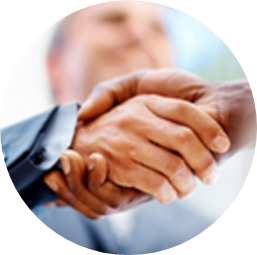 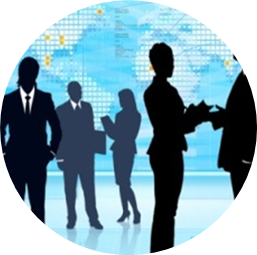 添加标题
添加标题
添加标题
单击添加文本单击添加文本
单击添加文本单击添加文本
单击添加文本单击添加文本
单击添加文本单击添加文本
单击添加文本单击添加文本
单击添加文本单击添加文本
④更改文字内容
①更改文字内容
②更改文字内容
③更改文字内容
添加标题
点击这里更改文字内以上文字
添加标题
添加
标题
点击这里更改文字内以上文字
添加标题
点击这里更改文字内以上文字
添加标题
点击这里更改文字内以上文字
④更改文字内容
①更改文字内容
②更改文字内容
③更改文字内容
添加标题
添加标题
This is a sample text. Insert your desired text here.
This is a sample text. Insert your desired text here.
This is a sample text. Insert your desired text here.
This is a sample text. Insert your desired text here.
添加标题
添加标题
④更改文字内容
①更改文字内容
②更改文字内容
③更改文字内容
添加标题
添加标题
添加标题
添加标题
点击这里更改文字内容
以上文字没有实际意义
点击这里更改文字内容
以上文字没有实际意义
点击这里更改文字内容
以上文字没有实际意义
点击这里更改文字内容
以上文字没有实际意义
④更改文字内容
①更改文字内容
②更改文字内容
③更改文字内容
添加标题
添加标题
添加标题
添加标题
This is a sample text. Insert your desired text here.
This is a sample text. Insert your desired text here.
This is a sample text. Insert your desired text here.
This is a sample text. Insert your desired text here.
④更改文字内容
①更改文字内容
②更改文字内容
③更改文字内容
Sample
TEXT
Sample
TEXT
Sample
TEXT
Sample
TEXT
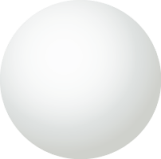 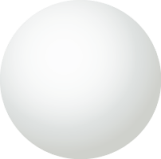 Sample
TEXT
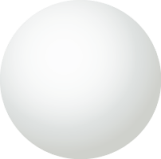 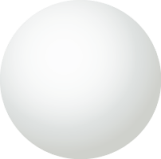 ④更改文字内容
①更改文字内容
②更改文字内容
③更改文字内容
点击添加标题文字
点击添加标题文字
添加标题
点击添加标题文字
This is a sample text. Insert your desired text here. Again, this is a dummy text, enter your own text here.

This is a sample text. Insert your desired text here. Again, this is a dummy text, enter your own text here.
点击添加标题文字
④更改文字内容
①更改文字内容
②更改文字内容
③更改文字内容
点击修改文字
点击修改文字
标题1
Click here to add your text.
标题2
点击修改文字
Click here to add your text.
标题3
Click here to add your text.
点击修改文字
标题4
Click here to add your text.
④更改文字内容
①更改文字内容
②更改文字内容
③更改文字内容
标题1
Click here to add your text.
标题
文字
标题1
Click here to add your text.
标题1
Click here to add your text.
④更改文字内容
①更改文字内容
②更改文字内容
③更改文字内容
点击这里更改文字内以上文字
点击这里更改文字内以上文字
点击这里更改文字内以上文字
点击这里更改文字内以上文字
点击这里更改文字内以上文字
点击这里更改文字内以上文字
④更改文字内容
①更改文字内容
②更改文字内容
③更改文字内容
STEP
01
STEP
02
STEP
03
STEP
04
添加标题
添加标题
添加标题
添加标题
This is a sample text. Insert your desired text here.
This is a sample text. Insert your desired text here.
This is a sample text. Insert your desired text here.
This is a sample text. Insert your desired text here.
Some Title Here
Click here to add your text.
Some Title Here
Click here to add your text.
Some Title Here
Click here to add your text.
Some Title Here
Click here to add your text.
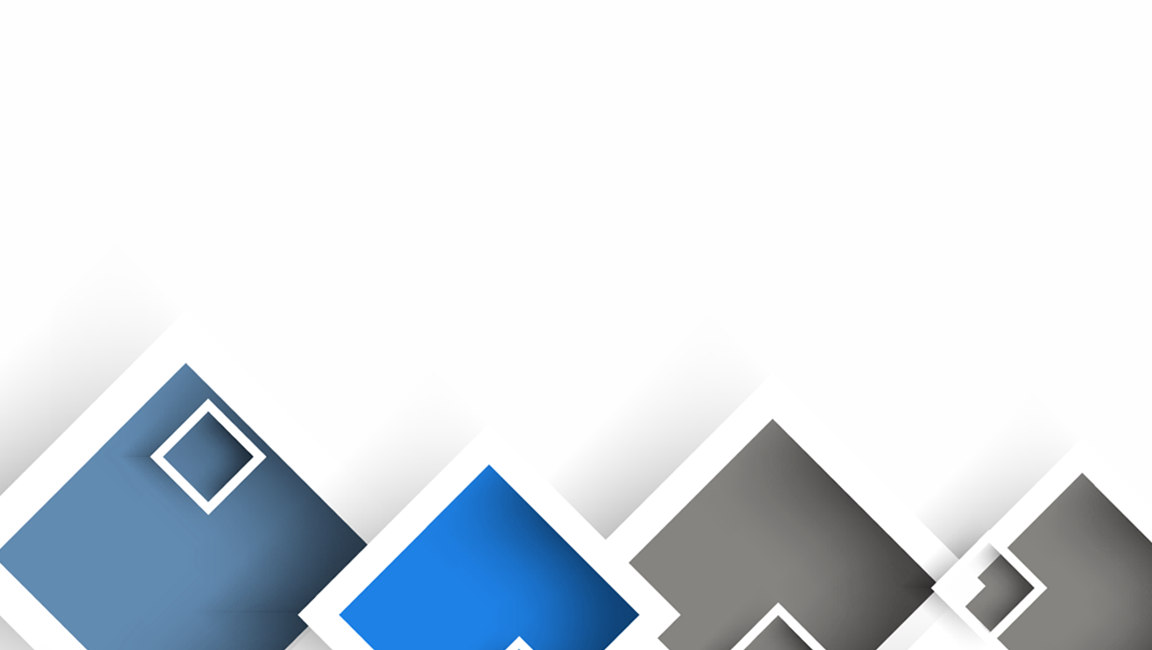 THANK YOU
年终总结、工作报告、商业汇报
点击这里更改文字内容以上文字没有实际意义,点击这里更改文字内容以上文字没有实际意义